Попечительский советМБОУ  гимназия «Эврика»им. В.А. Сухомлинского
Председатель   Попечительского совета
Чистик Людмила Васильевна
Смета  Попечительского совета на 2024-2025 учебный год
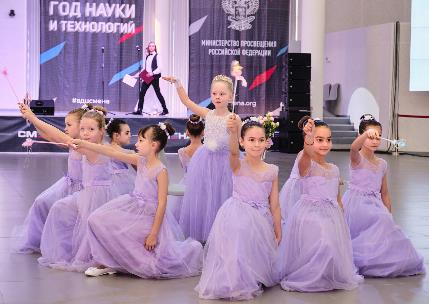 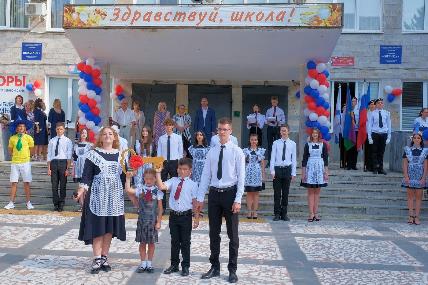 Всего
Членов ПС    – 1256 чел.
Планируется доходов  -18975,5тыс.руб.
В том числе:
 Единовременные взносы – 5124,5 тыс. руб.
 Членские годовые взносы -13851,00 тыс. руб.
Остаток денежных средств на 01.06.2023г. -2249, 76 тыс. руб.
РАСХОДЫ
Доплаты учителям 
и штатное расписание – 55% взносов согласно
Положения о Попечительском совете
11673,89 тыс. руб.
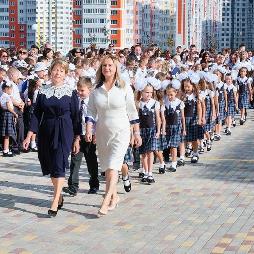 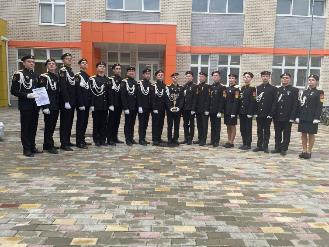 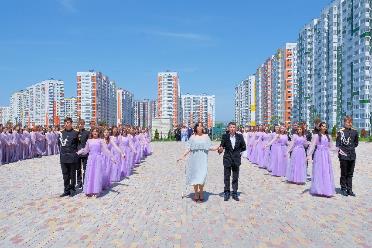 Обеспечение учебного процесса – 780 т.р.
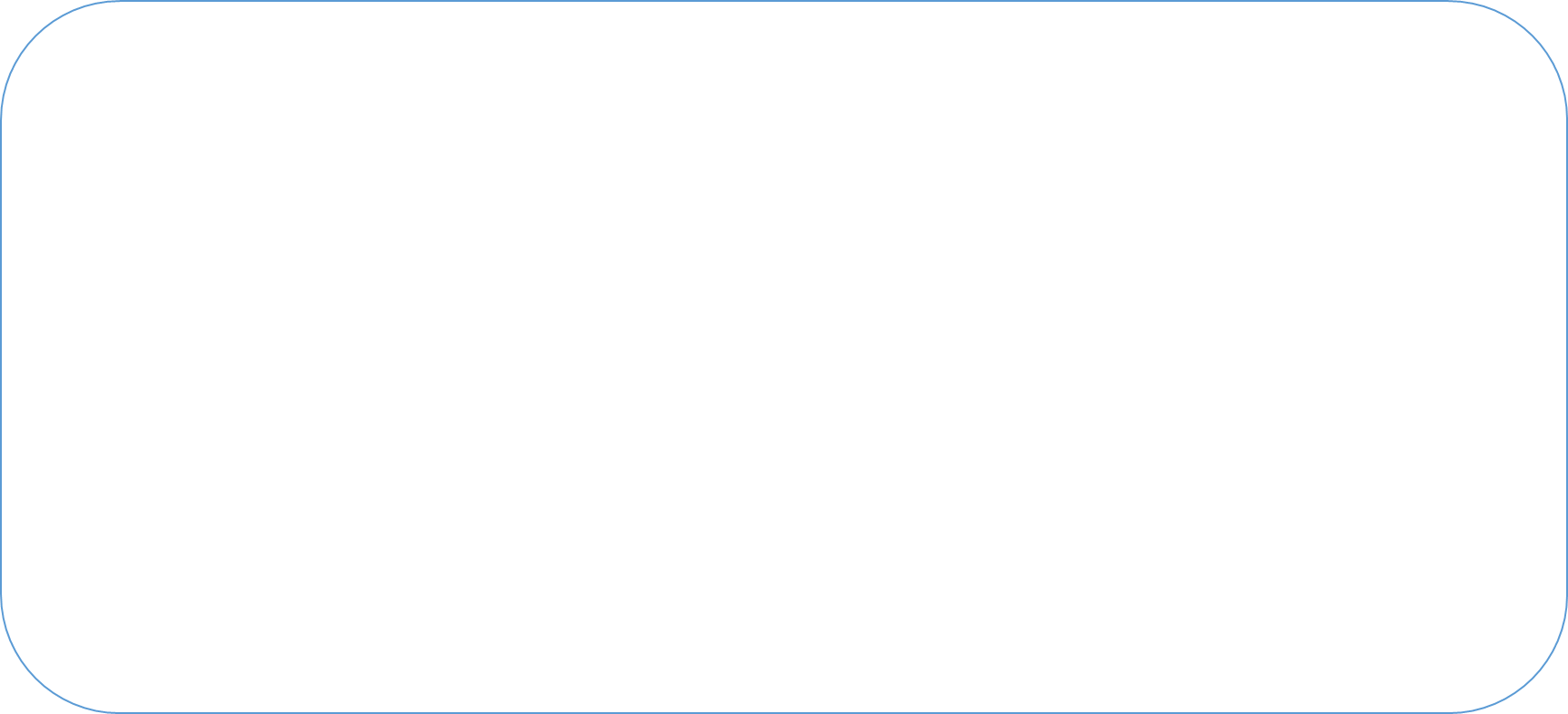 Развивающие игры   -            60,00 тыс.руб.
 Месячник наук –                      10 тыс.руб.
 Банеры, стенды  -                     80 тыс.руб.
 Кружковая работа –                  10 тыс.руб.
 Подписка на газеты, журналы –40 тыс.руб.
 Грамоты -                                 70.тыс.руб.
Расходные матер. в каб.           510 т.р.
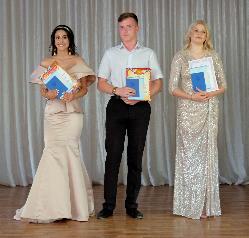 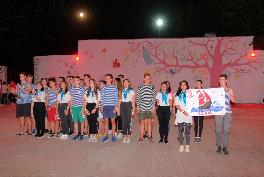 Повышение квалификации кадров -320,19т. Р.
в т.ч. курсы повышения квалификации-
100,19 тыс.руб.
 творческие командировки -150.00 тыс.руб.
 конкурсы учащихся и педагогов- 70.00 тыс. руб
Стипендии   -          700,00 тыс.р.
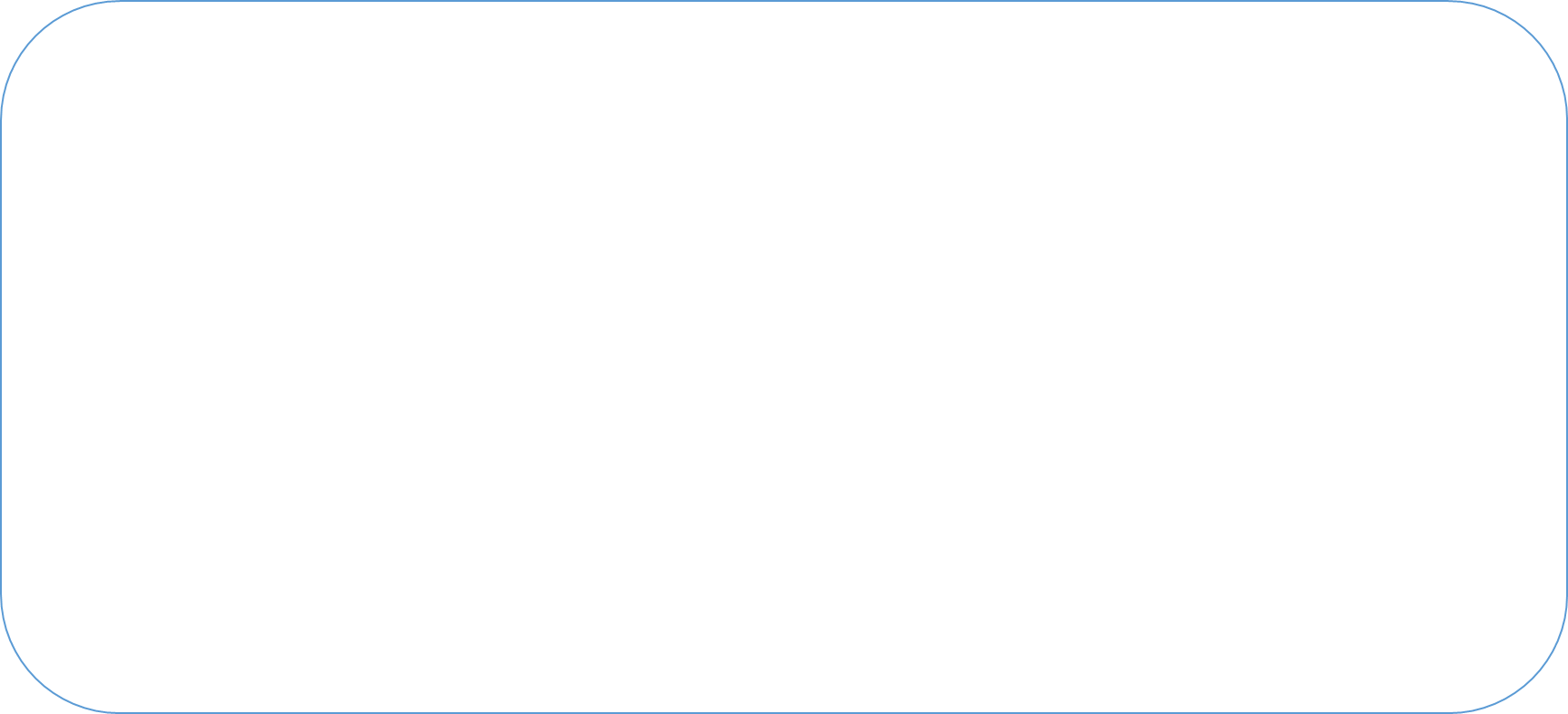 Культмассовые расходы -696,00
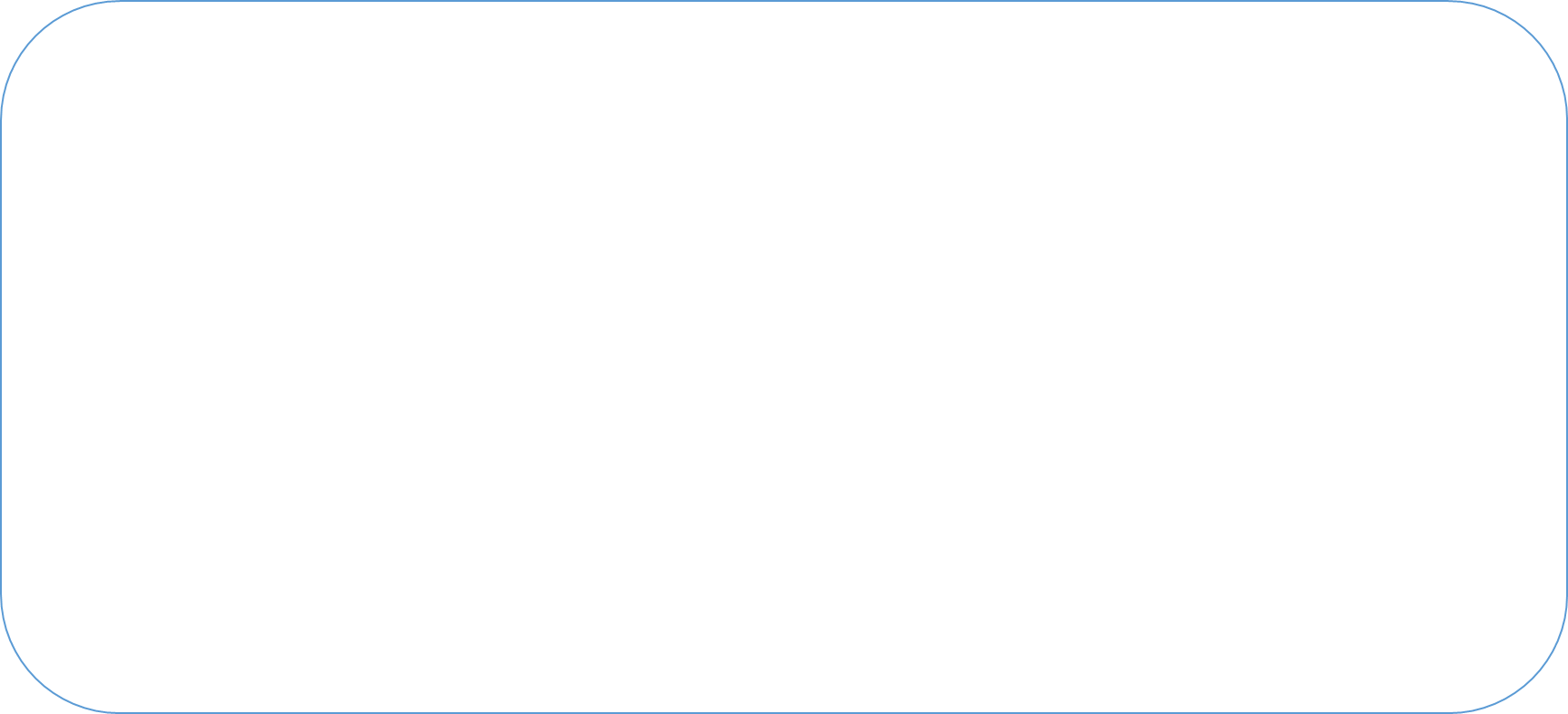 День пожилых людей - 40,00 тыс. руб.
  Культмассовые мероприятия – 185,00 тыс. руб.
  Призы на Новый год  -100,00 тыс. руб.
  Премия «Успех» (оформление, наградной материал) -50,00  тыс. руб.
  Гимназический бал (оформление, наградной  и подарочный материал) -140,00 тыс. руб.
 Представительские расходы - 5,00  тыс. руб.
Награда классов – 176 тыс. руб.
Спортивные мероприятия  320,00
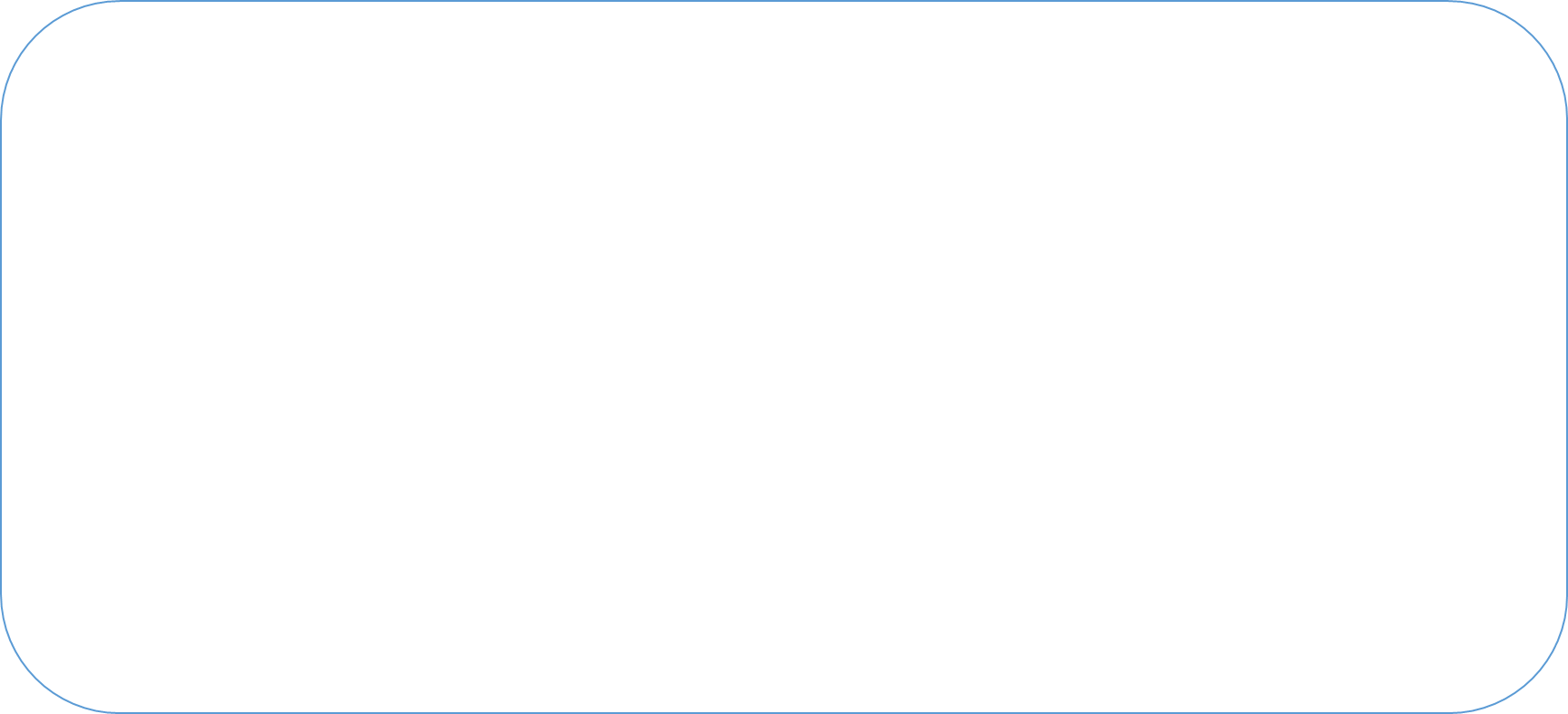 спортивная форма – 30.00 тыс. руб.
 месячник военно-патриотич. работы 
( наградные матералы) -50,00 тыс. руб.
Спортинвентарь -  150 тыс. руб.
 военно-патриотические конкурсы и слеты - 90.00 тыс. руб.
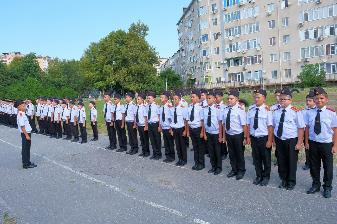 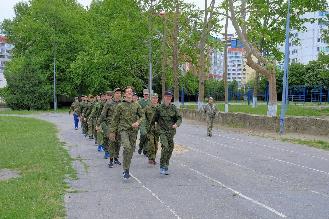 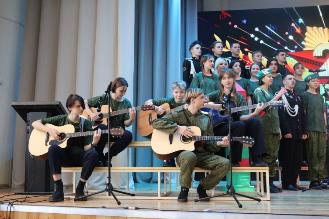 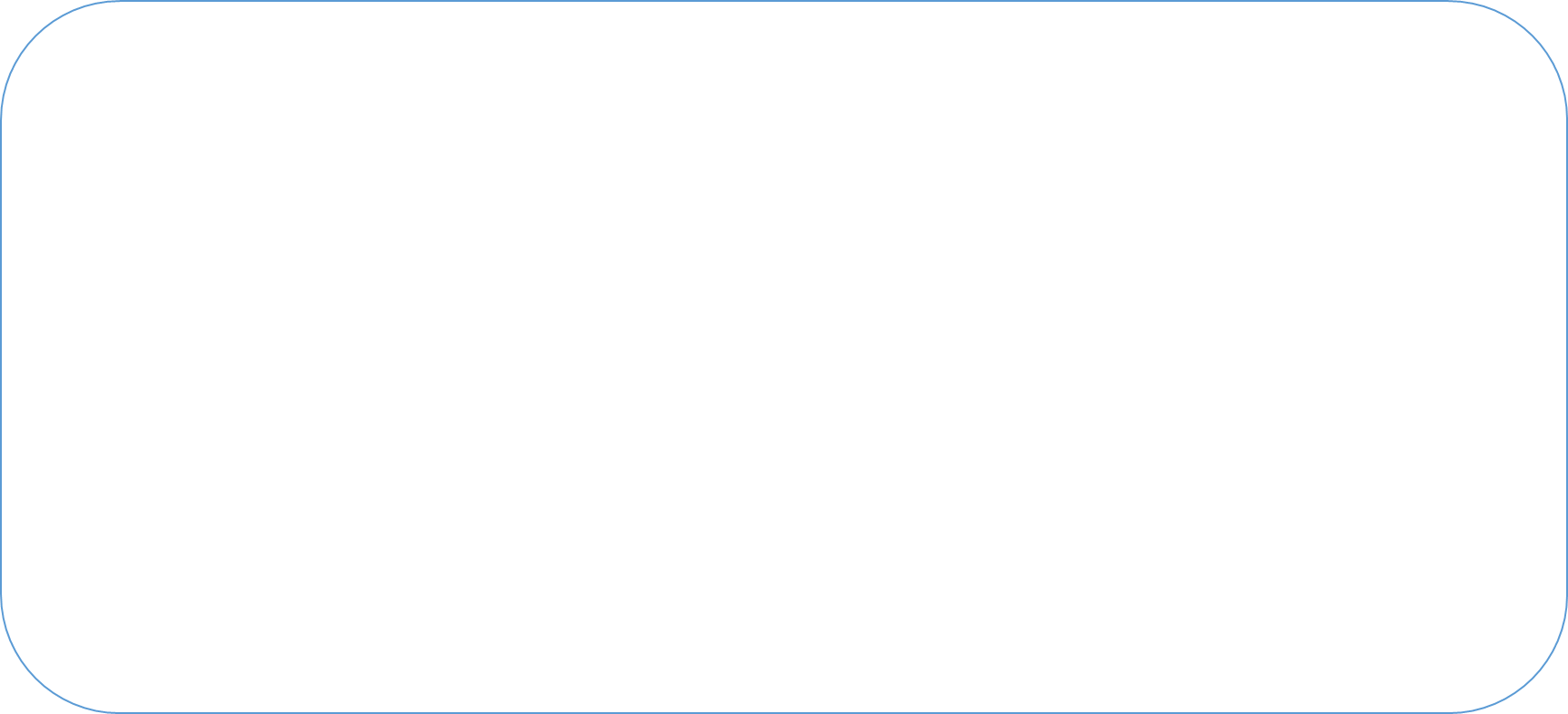 Летняя площадка -15,00 тыс. руб.
Обновление костюмов -30,00 тыс. руб.
Печать методических разработок 50.00 т. р.
Взнос «Ассоциация лучшие школы России» -25.00 тыс. руб.






                                                  
Заправка и ремонт картриджей
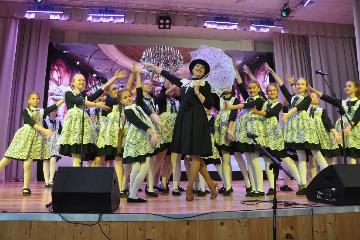 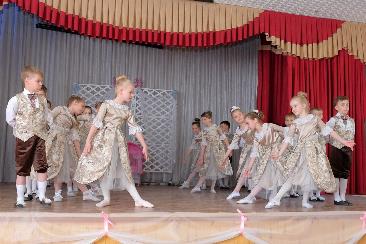 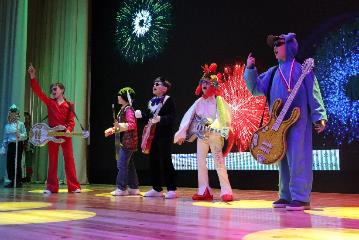 Другие расходы
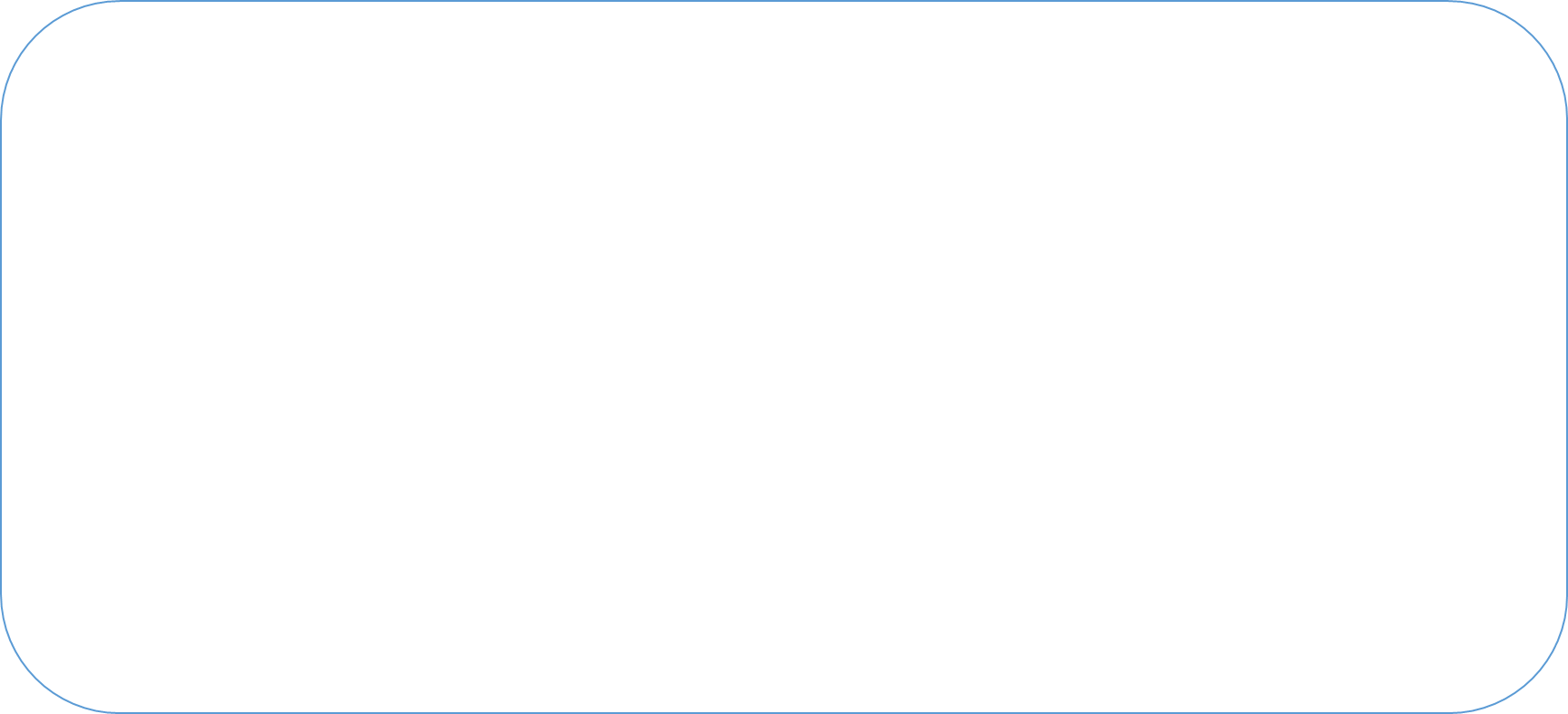 Расходы в экстренных ситуациях- 500,00 тыс. руб.
Благоустройство территории - 150,00 тыс. руб.
Расходные материалы к оргтехнике -400,00 тыс. р
 Приобретения                      1861,67 т.р.   :
Оборудование музея -1053,60 т. р.
 Приобретение оборудования – 748,07 т.р.
Хозяйственные расходы -300 тыс. руб.в том числе:
хоз. и  уборочный  материал – 85т.р.
 бактерицидные  и дезсредства -10т.р.
 содержание автотранспорта- 150т.р.
Приобретение медикаментов – 10 т.р.
 медосмотр сотрудников -20т.р.
Вода 10 т.р.
Прочие расходы - 250,00
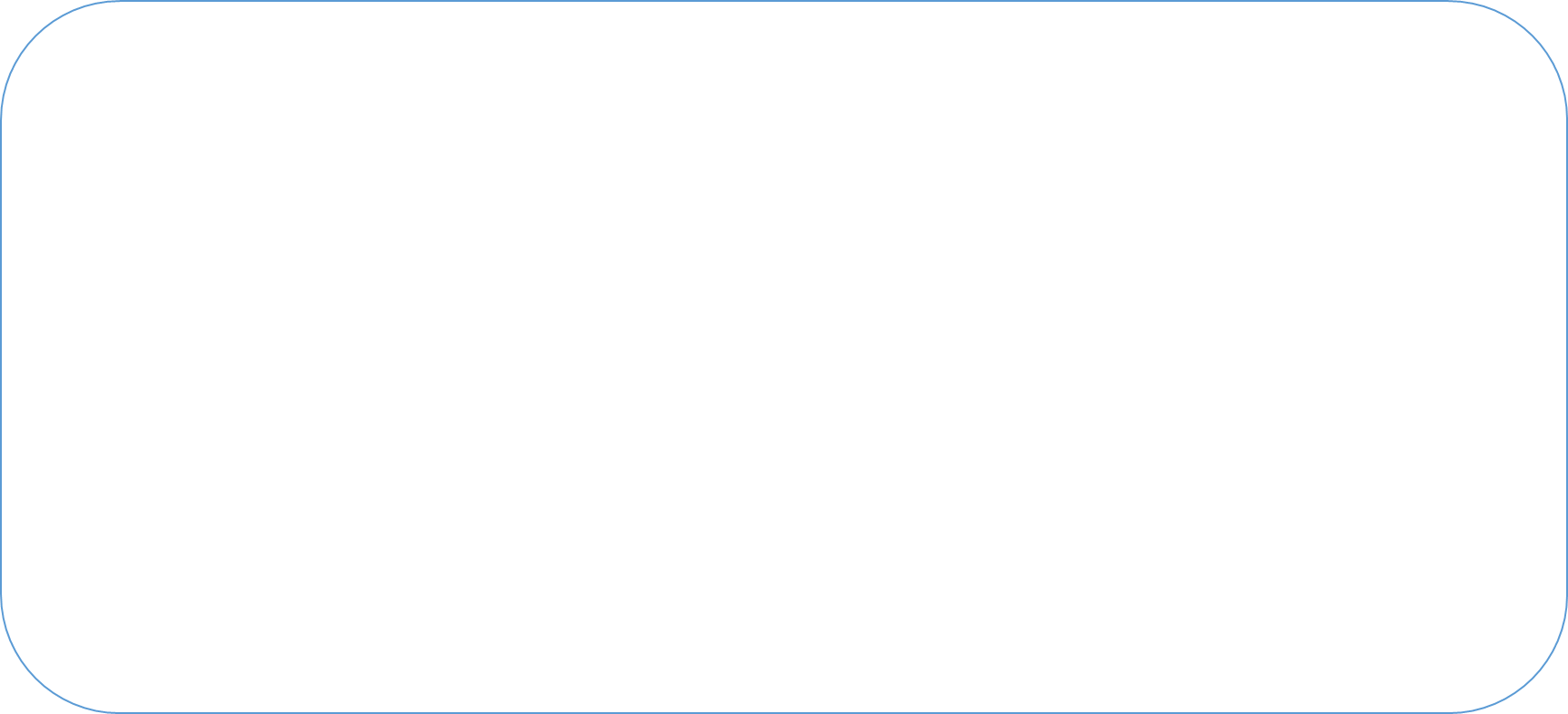 в том числе:
 заправка картриджей -15,00 тыс. руб.
 видеосъемка - 15,00 тыс. руб.
 Программное обеспечение -80.00 т.р.
 канцелярские товары -100,00 тыс. руб.
 услуги банка - 80,00 тыс. руб.
 почтовые расходы - 5,00 тыс. руб.
 налоги (транспортный) - 4,00 тыс. р.